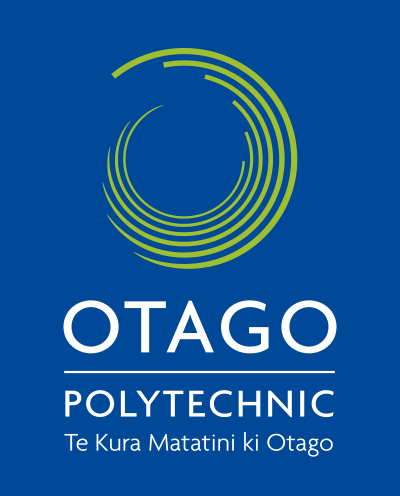 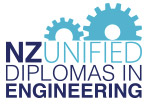 NZDEDE4101Engineering Fundamentals
The Effect of the Covid-19 Lockdown on Results

Andy Burkert and Mark Harmer
Introduction
Anecdotal evidence suggested that the Covid-19 lockdown resulted in poorer completion and pass rates in DE4101 Engineering Fundamentals.

This assumption has been analysed by comparing results from 2020 to those from 2015-2019.

Only Semester 1 results have been used as the students taking the course in Semester 2 are part-time or repeating students and student numbers are much reduced.
Research Questions
Were the DE4102 Engineering Fundamentals results in Semester 1 2020 lower than usual?

If so, can this change be attributed to the lockdown?
Student Numbers
Overview of the results performance by year.

Informally a narrow spread is a better year.
Completion Rate
Completion Rate ≡ Students completing the exam/Students entering the course.
Clear drop in completion.

Attributable to the lockdown resulting in ‘discouraged’ students not returning to poly—see pastoral care records over the lockdown.
Pass Rate
Pass Rate ≡ Students passing the course/Students completing the course.
Clear drop in pass rate.
Could be due to lower marks and performance in assessment.
Overall Mark
Preliminary Conclusion:

Drop in completion and in possibly overall mark—yes there was a drop in results in 2020.
Drop in overall mark—but within standard error.
Overall Mark Split into Pass/Fail
Overall mark split into pass and fail marks
Almost identical—lower overall mark indicates a higher proportion of failing students.
Conclusion
Drop in completion 
Less significant drop in overall mark
Conclude that there was a drop in results in 2020

How much of this was attributable to lockdown—probably mostly?

However…